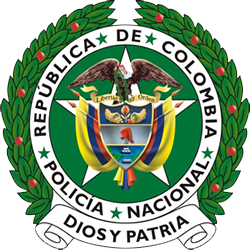 Experiencias innovadoras en gestión pública
Modelo Nacional de Vigilancia Comunitaria por Cuadrantes
Mayor General LUZ MARINA BUSTOS CASTAÑEDA
Subdirectora General Policía Nacional de Colombia
Ciudad de Panamá, marzo de 2014
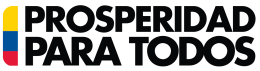 ¿Cómo aporta la Policía Nacional a la innovación en la Gestión Pública?
Política de Gobierno
Gestión Pública Macro
PNSCC
Política Nacional de Seguridad y Convivencia  Ciudadana
PNSCC.
1
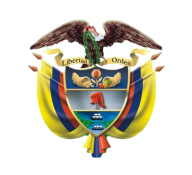 Batería normativa para la seguridad.
Ley 1.453/11 “Estatuto de Seguridad Ciudadana”.
Proyecto de Ley “Código de policía y convivencia”.
Objetivos del Sector Defensa
Competencia
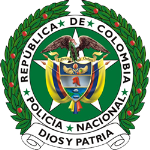 Constitución Política  define la Policía :
G2P
Gestión
Pública Policial
Cuerpo único de naturaleza civil.
Carácter nacional y profesional.
Régimen especial
Cuerpo a cargo de la seguridad de la Nación.
2
3 familias de soluciones en Gestión Pública
Política institucional
7 Políticas Institucionales
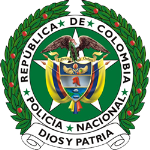 Aplicación de técnicas de Gestión
Creación de un sistema de Gestión 
Policial
MNVCC.
Plan Corazón Verde.
3
Lineamientos de la Dirección
Sistema Nacional de Participación Ciudadana.
Sistema de Gestión Integral.
Articulación integral de estrategias institucionales
Política Integral de Seguridad y Defensa para la Prosperidad
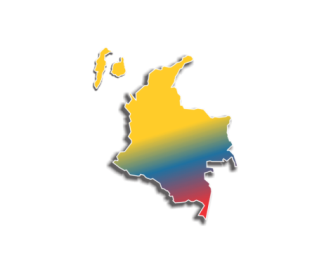 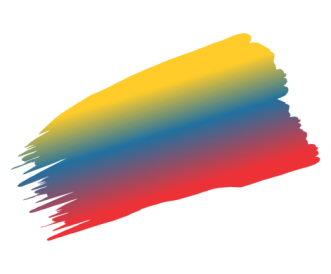 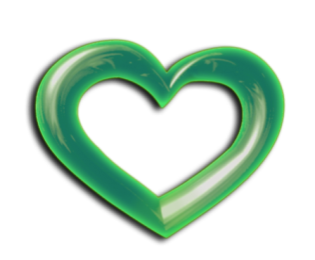 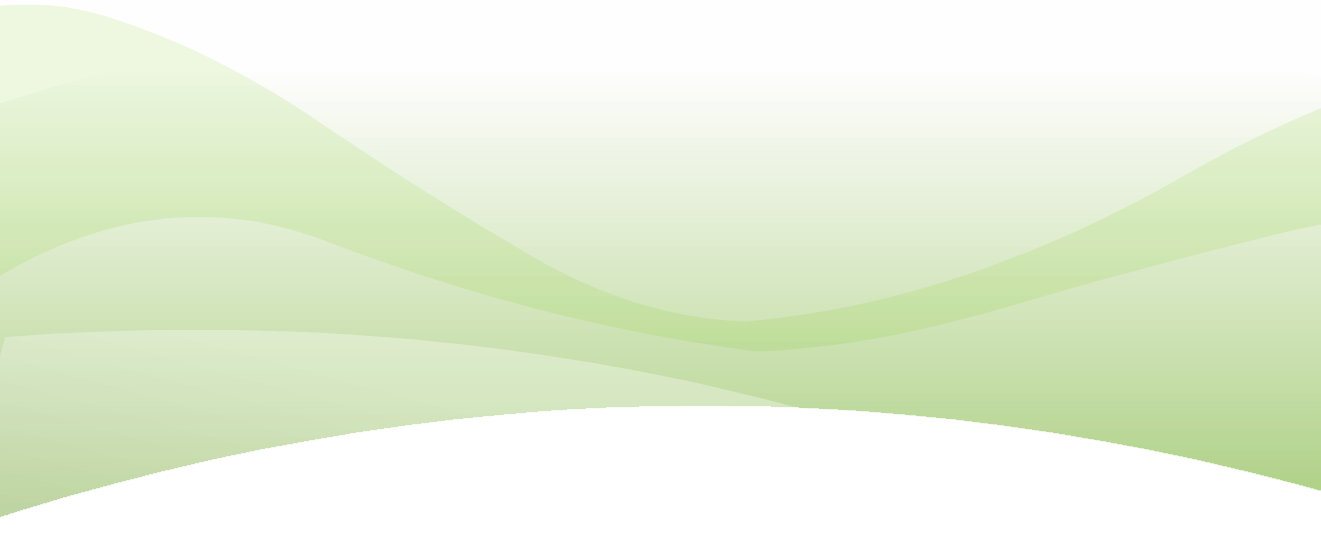 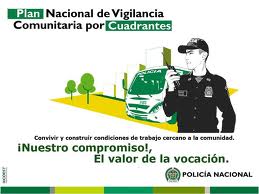 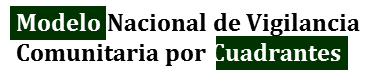 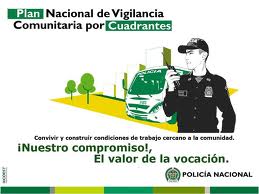 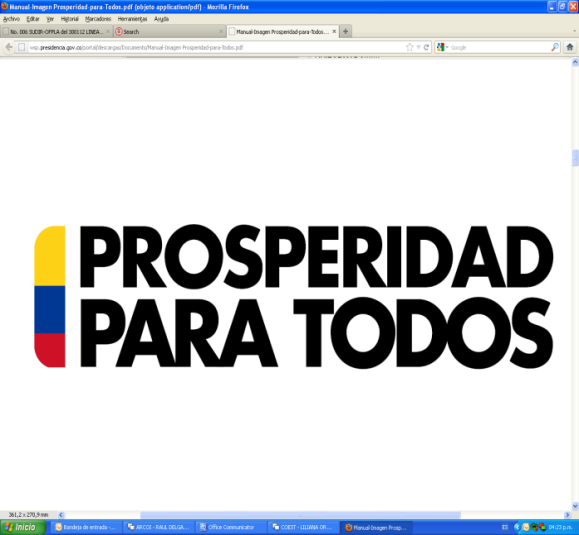 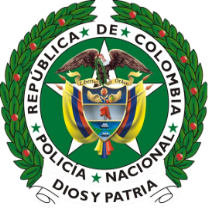 16 estrategias operativas
Corazón Verde
PIPSC - CV
Resultado de impacto en Seguridad y convivencia ciudadana
Corazón Verde
Plan Integral Policial para la Seguridad Ciudadana:
PIPSC - CV
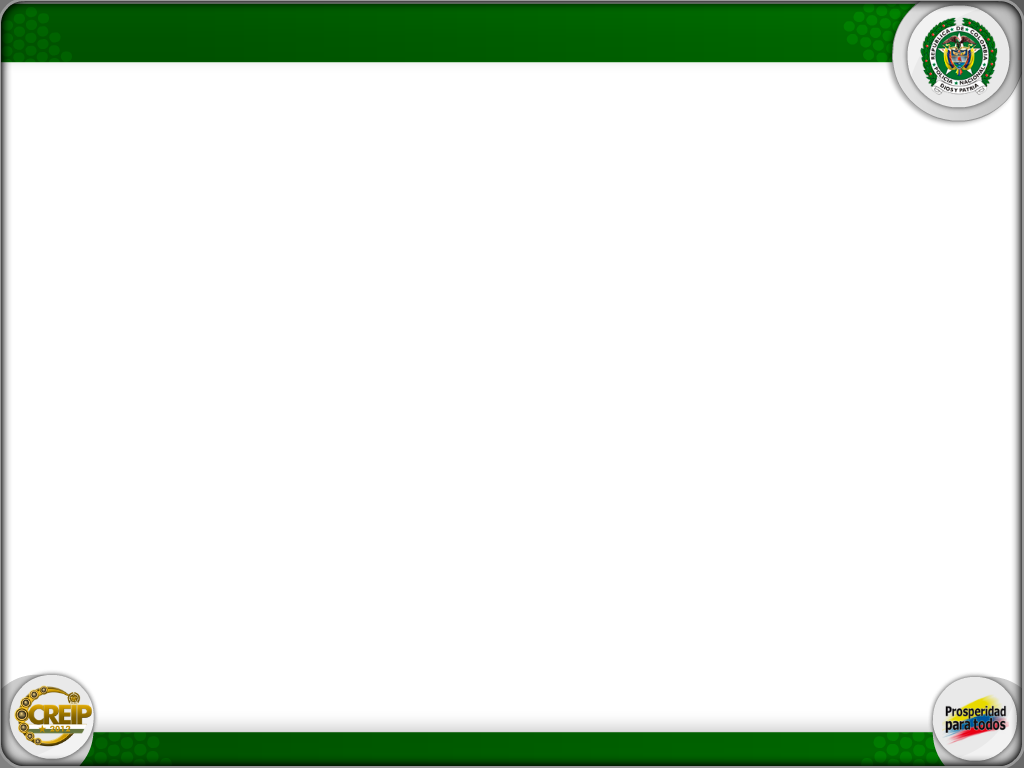 Plan Corazón Verde
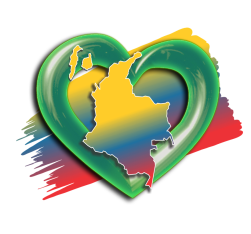 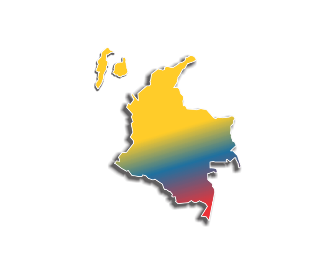 Política Integral de Seguridad y Defensa para la Prosperidad
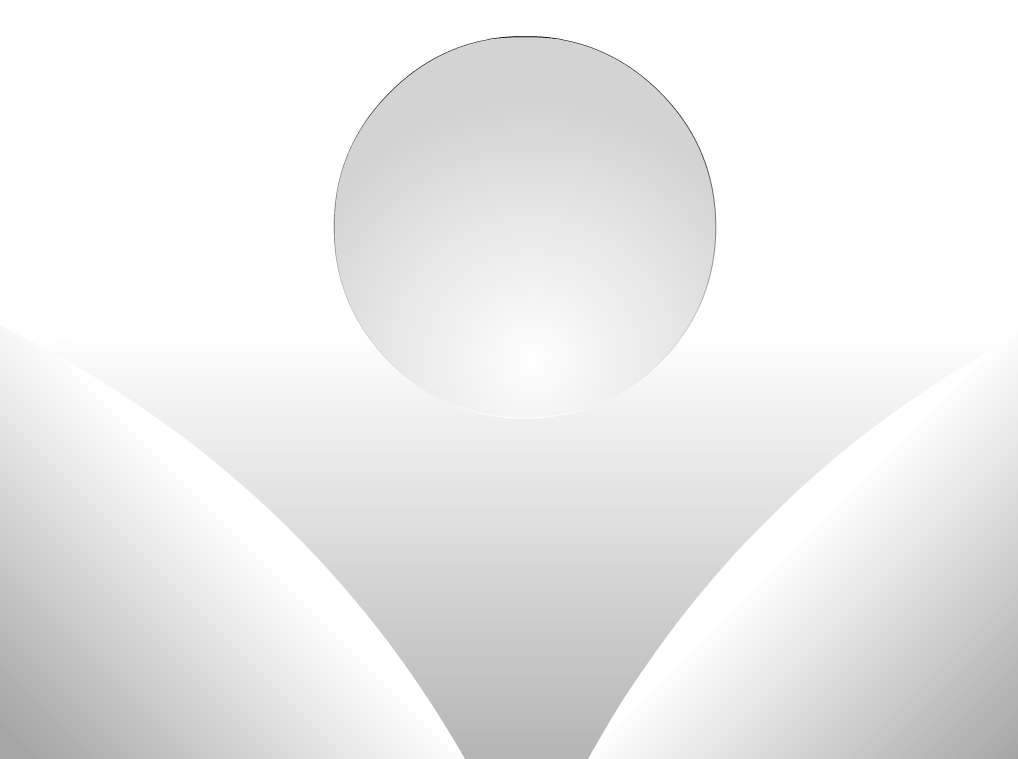 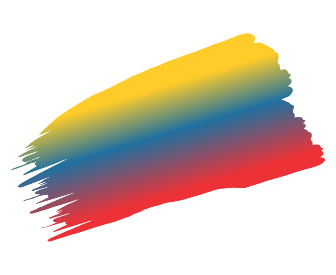 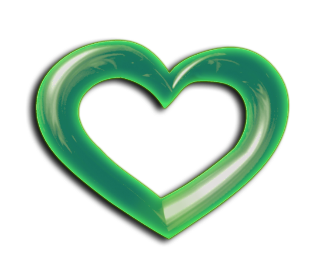 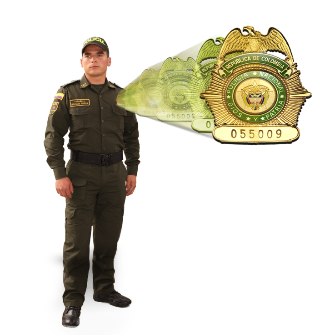 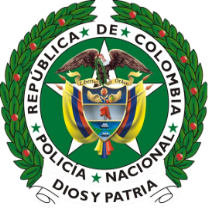 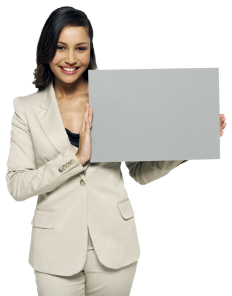 MI POLICÍA Y YO
Con un mismo corazón
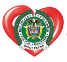 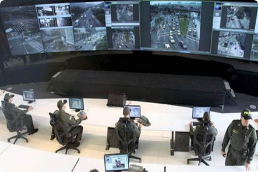 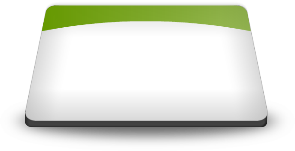 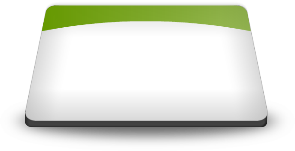 El hombre y la mujer Policía como ejes del servicio - C.R.E.E
Ciudadanía
y  su participación
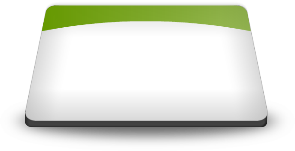 Fortalecimiento
interno  e interinstitucional
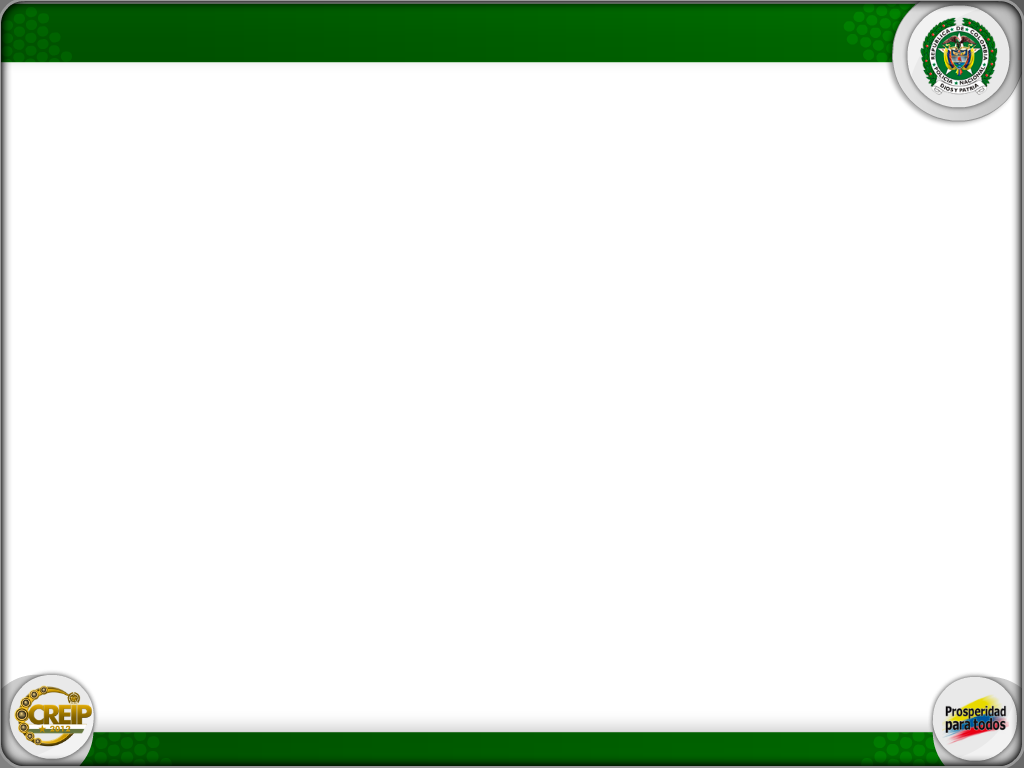 Plan Corazón Verde
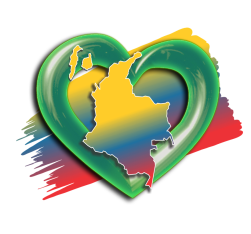 Política Integral de Seguridad y Defensa para la Prosperidad
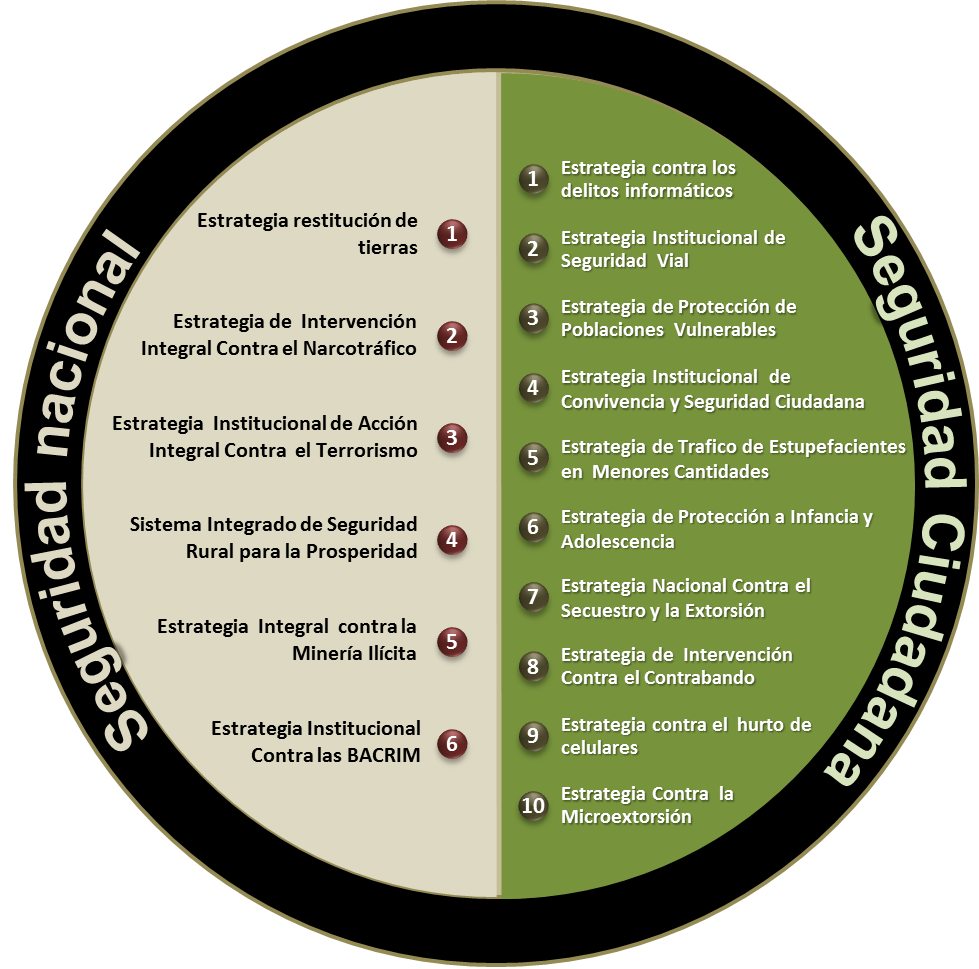 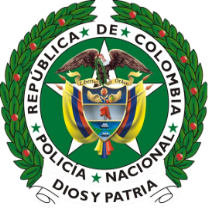 16 estrategias operativas
Respuesta Institucional a las manifestaciones delictivas
4
Capacidades estratégicas institucionales
Consolidación doctrinal y estrategias para afianzar la seguridad ciudadana
Estructura y tecnología para garantizar la seguridad y  convivencia ciudadana
Logística
Servicio
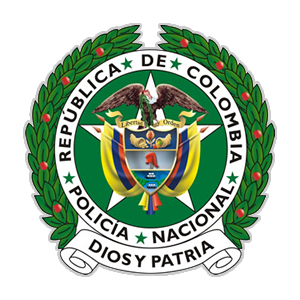 Seguridad
Coordinación
Transformación de realidades para el desarrollo social y económico
Integración interinstitucional en la  construcción de política pública
¿Por qué el MNVCC es una experiencia innovadora de gestión pública en seguridad?
Categorías de éxito en un modelo de gestión
Correlación en la Policía
1
I     +     D
Doctrina del Modelo
Despliegue tecnológico
Innovación
Desarrollo
Pirámide policial de
arquitectura de responsabilidades
2
Polivalencia de
 los trabajadores
Reducción histórica del homicidio, secuestro y extorsión
3
Altos niveles de calidad
Beneficios del modelo para el 70% de los colombianos
Adaptación a demandas del mercado
4
Impacto territorial
14 Policías Metropolitanas
14 Departamentos de Policía
5
Descentralización de las acciones
6
Veeduría y participación pública
Sistema Nacional de Participación Ciudadana
Doctrina y filosofía del modelo
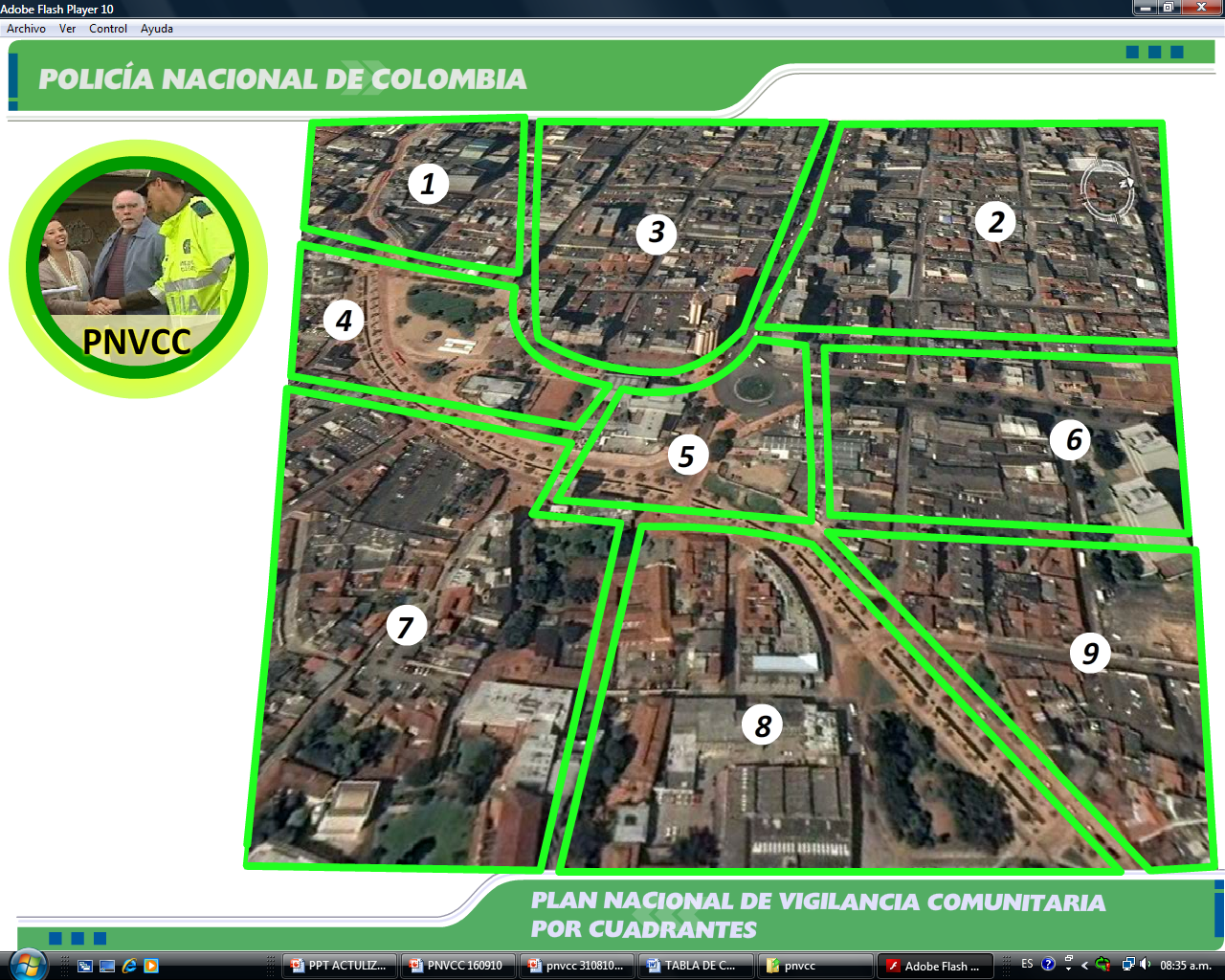 Prevención
Disuasión
Reacción
Cuadrantes
Educación ciudadana
Para la seguridad
y convivencia
Cuadrante
Sector geográfico que correlaciona características  demográficas con el servicio de policía
ESTRATÉGICO
TÁCTICO
OPERACIONAL
Arquitectura de responsabilidades
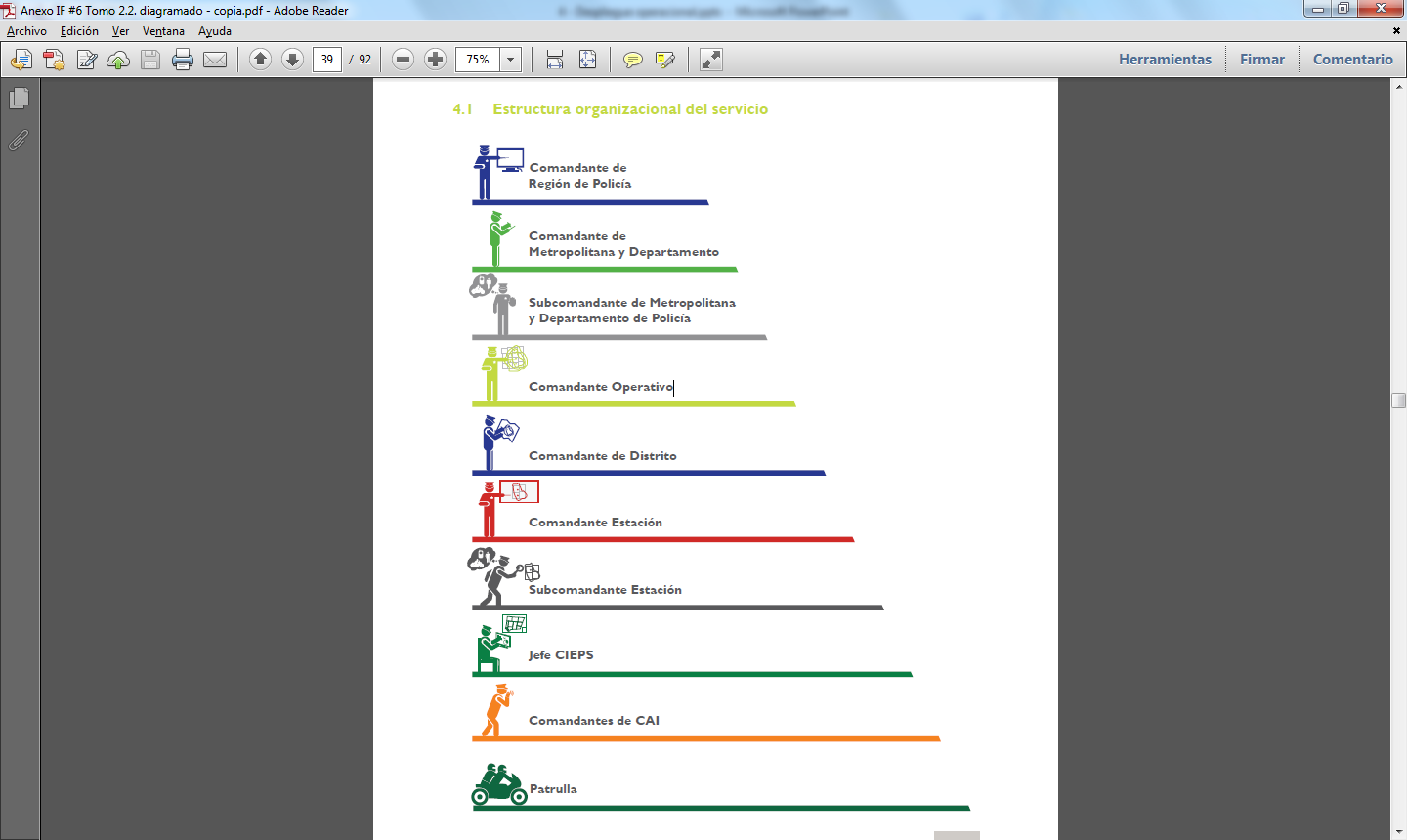 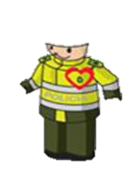 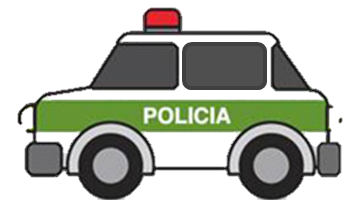 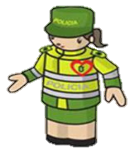 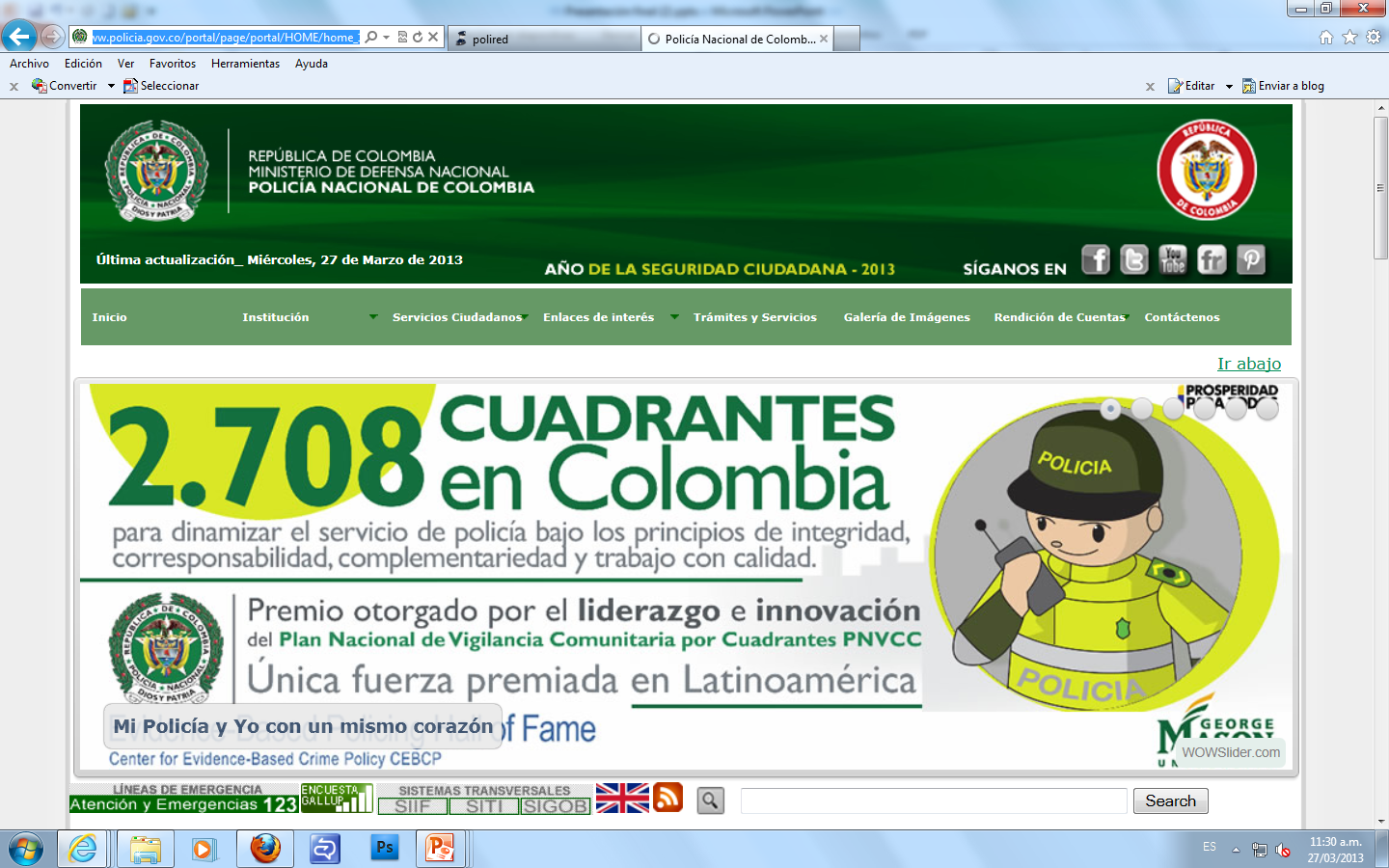 Coordinador de cuadrante
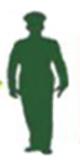 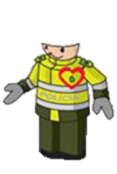 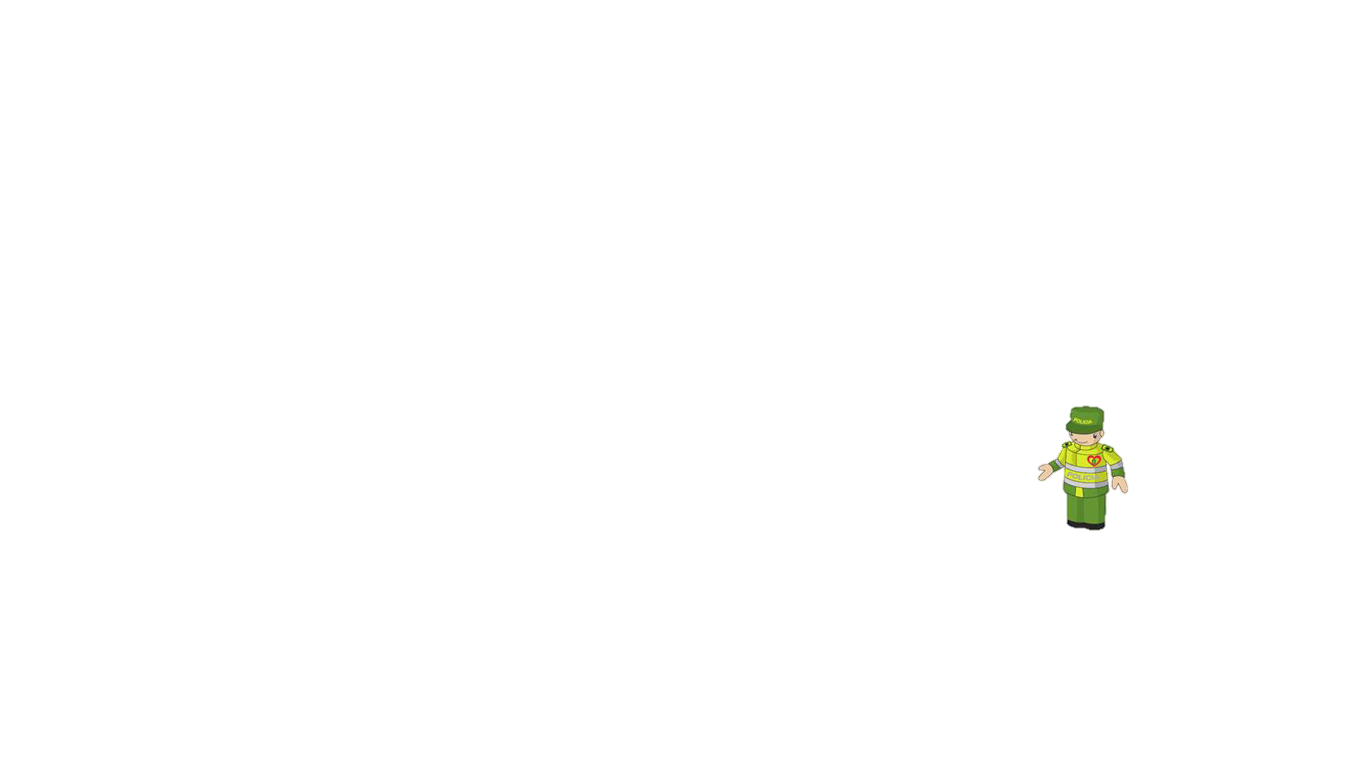 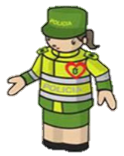 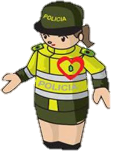 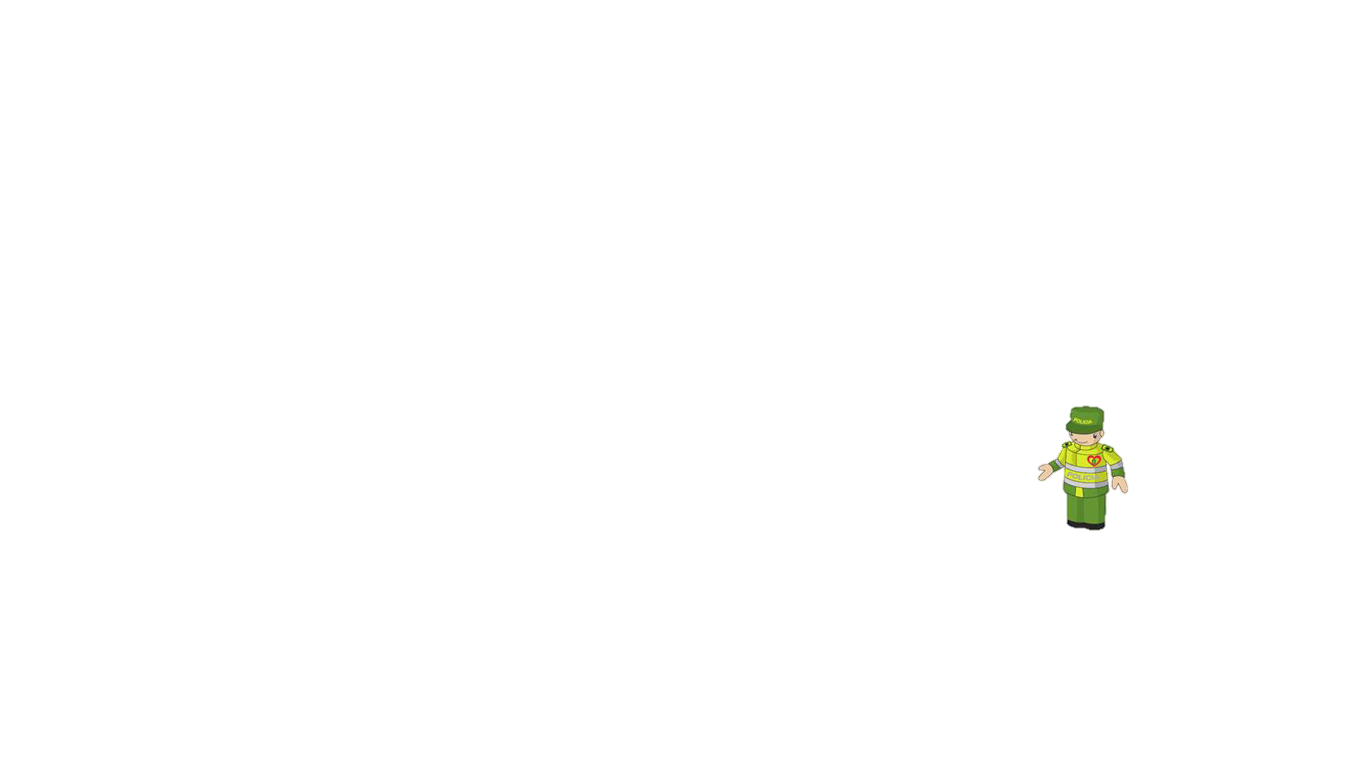 Líder de cuadrante
Equipo de cuadrante
Total Cuadrantes
3.654
Patrulla de cuadrante
Impacto en el comportamiento del delito
272
municipios sin homicidio
- 49%
Homicidio
14.782 (-7%)
Cifra más baja de los últimos 28 años
2002 - 2013
2013
De una tasa de 7 x 100.000 h en 2002 a 0.6 en 2013
989
municipios sin secuestro
- 90%
Secuestro 
292
2002 - 2013
2013
+10%
679
municipios sin extorsión
62% del territorio sin extorsión
Aumento de denuncias
Extorsión 
2.756
2002 - 2013
2013
Beneficios del modelo de vigilancia para la ciudadanía
29´660.170                de ciudadanos beneficiados con el modelo
Generar percepción de seguridad
Dinamización del servicio de policía bajo los principios de eficacia, eficiencia y efectividad
Mayor interacción por parte del policial del cuadrante
Lograr una mejor integración con la comunidad
Impacto
Ciudadano
Responde a las nuevas demandas sociales de seguridad ciudadana
Mejora canales directos
 de comunicación
Comunidad - Gobierno
Impacto territorial del modelo
14 metropolitanas de Policía
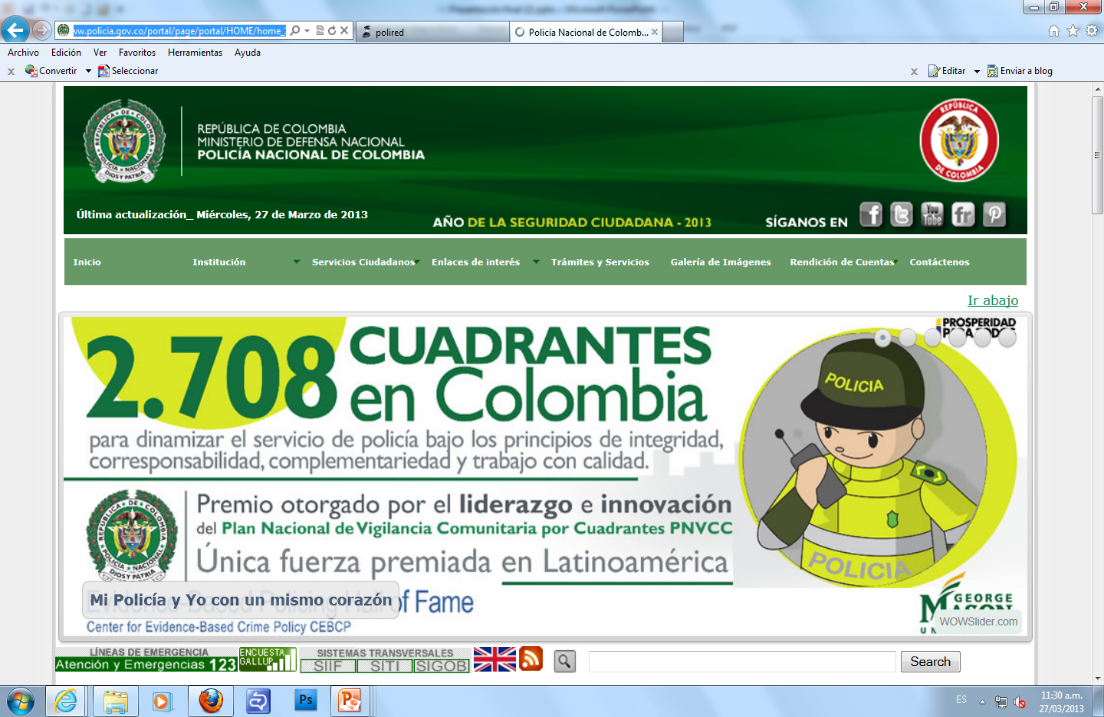 14 Departamentos de Policía
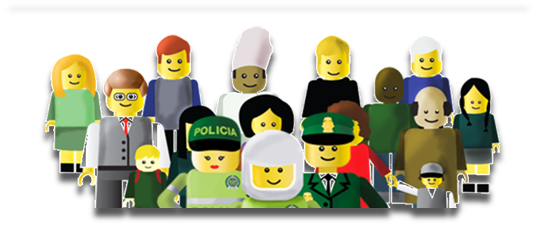 11 distritos especiales
50 municipios priorizados
Proceso de implementación del Modelo Nacional de Vigilancia Comunitaria por Cuadrantes – MNVCC
2
3
1
Fase de capacitación
Coordinación y capacitación
Fase de instalación
Diseño de cuadrantes
Fase de ejecución 
Seguimiento y control
Concertación metodología con departamentos de Policía.
Apreciación diagnóstica.
Desarrollo CIEPS.
Socialización a autoridades político – administrativas.
Diseño y delimitación de los cuadrantes requeridos.
Planeación del servicio, aplicando metodología MNVCC.
Planeamiento presupuestal y de recursos.
Reingeniería de personal y medios logísticos.
Estructuración y aplicación de comités de vigilancia.
Gracias